Smaken verschillen
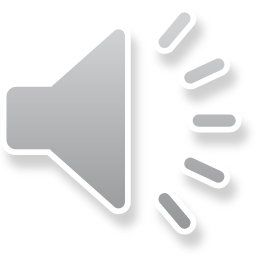 Leervraag:  waar letten de consumenten op bij hun aankopen?
Het antwoord van de leervraag vind je in de PowerPoint
Consumenten kopen producten. Dat zijn zowel goederen als diensten.
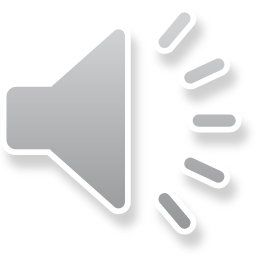 Consumenten kopen producten die passen bij: 
De eigen smaak;
De financiele mogelijkheden;
De wensen over het gebruik.
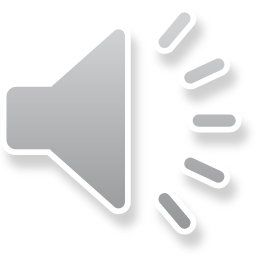 Van invloed op de aankopen van de consumenten zijn: 
Mening van vrienden, kennissen en familie;
Adviezen van professionals;
Mode (en rages);
Reclame;
Technische vernieuwing.
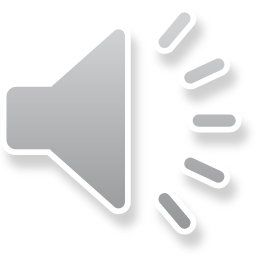 Producten en merken krijgen door reclame steeds meer bekendheid. Door een grotere bekendheid stijgt de verkoop van een product of een merk.
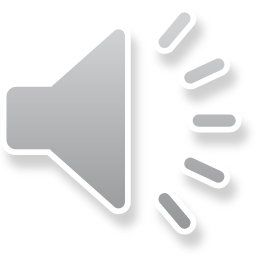 Het antwoord op de leervraag
!
Consumenten letten dus op het volgende als ze iets kopen: 
Ze kijken of het product in de smaak valt en of het betaalbaar is, ook moet het product naar wens zijn.